捆绑与释放
属灵的操练 – 释放
属灵生命的操练 – 马太福音8～9章的神迹奇事
洁净：医治麻风病人（太8：1～4；可1：40～45；路5：12～16）
信心：医治百夫长的仆人（太8：5～13； 路7：1～10）
服事：医治彼得的岳母（太8：14～17；可1：29～34；路4：38～41）
叫醒：平静风和海（太8：23～27；可4：35～41；路8：22～25）
释放：格拉森赶鬼（太8：28～34；可5：1～20；路8：26～39）
起来：医治瘫痪病人（太9：1～8；可2：1～12；路5：17～26）
扶持：雅鲁的女儿复活（太9：18～19，23～26；可5；路8）
破口：医治血漏的妇人（太9：20～22；可5：25～34；路8：43～48）
看见：医治两个瞎子（太9：27～31）
赞美：医治被鬼附的哑巴（太9：32～33）
经文 – 路加福音8：26～39
他们到了格拉森有古卷作加大拉人的地方，就是加利利的对面。耶稣上了岸，就有城里一个被鬼附着的人，迎面而来，这个人许久不穿衣服，不住房子，只住在坟茔里。他见了耶稣，就俯伏在他面前，大声喊叫，说，至高神的儿子耶稣，我与你有什么相干。求你不要叫我受苦。是因耶稣曾吩咐污鬼从那人身上出来。原来这鬼屡次抓住他，他常被人看守，又被铁链和脚镣捆锁，他竟把锁链挣断，被鬼赶到旷野去。耶稣问他说，你名叫什么。他说，我名叫群。这是因为附着他的鬼多。鬼就央求耶稣，不要吩咐他们到无底坑里去。
那里有一大群猪，在山上吃食。鬼央求耶稣，准他们进入猪里去。耶稣准了他们。鬼就从那人出来，进入猪里去。于是那群猪闯下山崖，投在湖里淹死了。放猪的看见这事就逃跑了，去告诉城里和乡下的人。 众人出来要看是什么事。到了耶稣那里，看见鬼所离开的那人，坐在耶稣脚前，穿着衣服，心里明白过来，他们就害怕。 看见这事的，便将被鬼附着的人怎么得救，告诉他们。 格拉森四围的人，因为害怕得很，都求耶稣离开他们。耶稣就上船回去了。 鬼所离开的那人，恳求和耶稣同在。耶稣却打发他回去， 说，你回家去，传说神为你作了何等大的事。他就去满城里传扬耶稣为他作了何等大的事。
讲道大纲
“河东”的信徒
属灵的争战
彻底的释放
生活的更新
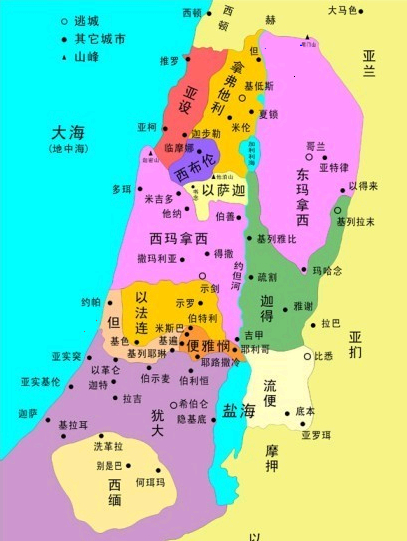 格拉森过去
地名原意：末后的报应
不在应许地之内
落在外邦人之手
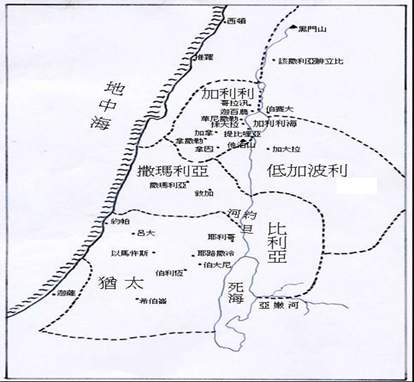 流便子孙和迦得子孙的牲畜极其众多。他们看见雅谢地和基列地是可牧放牲畜之地 … … 求你把这地给我们为业，不要领我们过约旦河。【民32：1～5】
属灵“河东”的信徒（教会）
这个人许久不穿衣服，不住房子，只住在坟茔里
没有见证：犯罪不用遮掩
世界宣扬自由，教会就接纳堕胎；
世界讲究民主，教会就用投票决定属灵的事；
世界宣传博爱，教会就全盘接受大麻合法；
世界要求平等，教会就允许同性婚姻。 
没有敬畏：离开上帝的日子
教会的讲台、牧者的失败
没有生命：活在死亡的权势下
“按名你是活的，其实是死的”
魔鬼辖制下的基督徒
不甘愿受苦：他见了耶稣，就俯伏在他面前，大声喊叫，说，至高神的儿子耶稣，我与你有什么相干。求你不要叫我受苦。是因耶稣曾吩咐污鬼从那人身上出来
我与你有什么相干，
求你不要叫我受苦
罪的辖治：原来这鬼屡次抓住他，他常被人看守，又被铁链和脚镣捆锁，他竟把锁链挣断，被鬼赶到旷野去。
有人看守，又被捆锁
逼迫上的捆绑：监禁、政策、道德、工作等
物质上的捆绑：高薪、人数、教堂等诱惑
事奉上的捆绑：骄傲、嫉妒、论断、不饶恕等
挣断铁链，被赶旷野
魔鬼的诡计—猪
不洁净： “猪因为是分蹄却不倒嚼，就与你们不洁净。这些兽的肉，你们不可吃，死的也不可摸。（申14：8）”
魔鬼藏在污秽中
魔鬼要用猪来污秽人
落在私欲和享受中：
顺服肉体的基督徒
“恐怕我饱足不认你，说，耶和华是谁呢？又恐怕我贫穷就偷窃，以致亵渎我神的名。（箴30：9）”
败坏魔鬼的作为
鬼就从那人出来，进入猪里去。于是那群猪闯下山崖，投在湖里淹死了。
脱离对人的捆绑：从那人出来
人有救恩，动物没有
基督在乎每一个被魔鬼捆绑的人
弃绝肉体的诱惑：
完全的弃绝：闯下山崖
彻底的审判：投在湖里淹死了
真正的释放
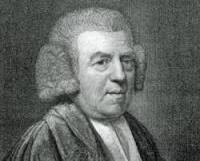 穿上衣服
坐在耶稣身旁
恳求和耶稣同在
传扬耶稣所做何等大的事
John Newton (1725-1807)
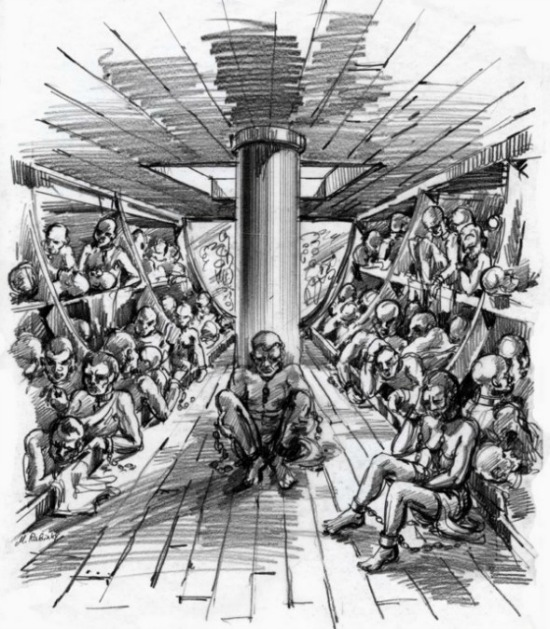 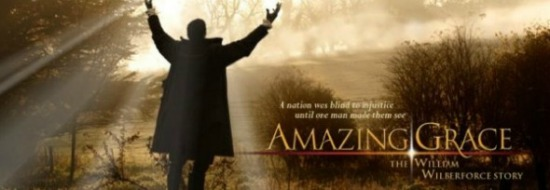 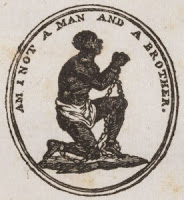 Am I Not a Man and a Brother?
我难道不是一个人和一个弟兄吗？
生活的更新
远离试探（穿上衣服）
不顺从肉体的情欲、眼目的情欲和今生的骄傲
思想主话（坐在主旁）
他要像一棵树，栽在溪水旁
敬畏上帝（求主同在）
WWJD
感谢赞美（传扬基督）
“因为万有都是本于他，倚靠他，归于他。愿荣耀归给他，直到永远。阿们。（罗11：36）”